Welcome to ReceptionMrs Pearce, Mrs Seaman, Mrs AllanMiss Botterill and Mrs Leggett
High Expectations / School Values
PE
Phonics
Reading
Cursive Handwriting
School Values
Inspiration
Co-Operation
Respect
Self Discipline
Caring
Resilience
These values are used to promote the high expectations we have of our children

Children can earn values gems by demonstrating good listening, following the school rules, being kind, using good manners and working towards becoming independent and resilient learners.
PE  (Wednesday)
Children to come into school wearing the school PE uniform

Please remove all jewellery and earrings (as stated in our school policy)

PE will be both indoors and outside
Phonics
What is Phonics?
Phonics is a method of teaching children how to read. We link letters to the sounds that they make to enable children to pronounce words.
ELS
Essential Letters and Sounds (ELS) is our chosen phonics programme.

It teaches children to read by identifying the phonemes (smallest unit of sound) and graphemes (written version of the sound) within words and using these to read words.
How we teach phonics
Whole class
High quality teaching with repetition and reinforcement of learning
Effective modelling - My turn your turn approach 
Fun and Interactive 
Consistent
Opportunities for writing- new grapheme, words and sentences.
Lots of opportunity for oral blending c/oa/t
Robot arms and blending hands
Pure sounds
Example lesson
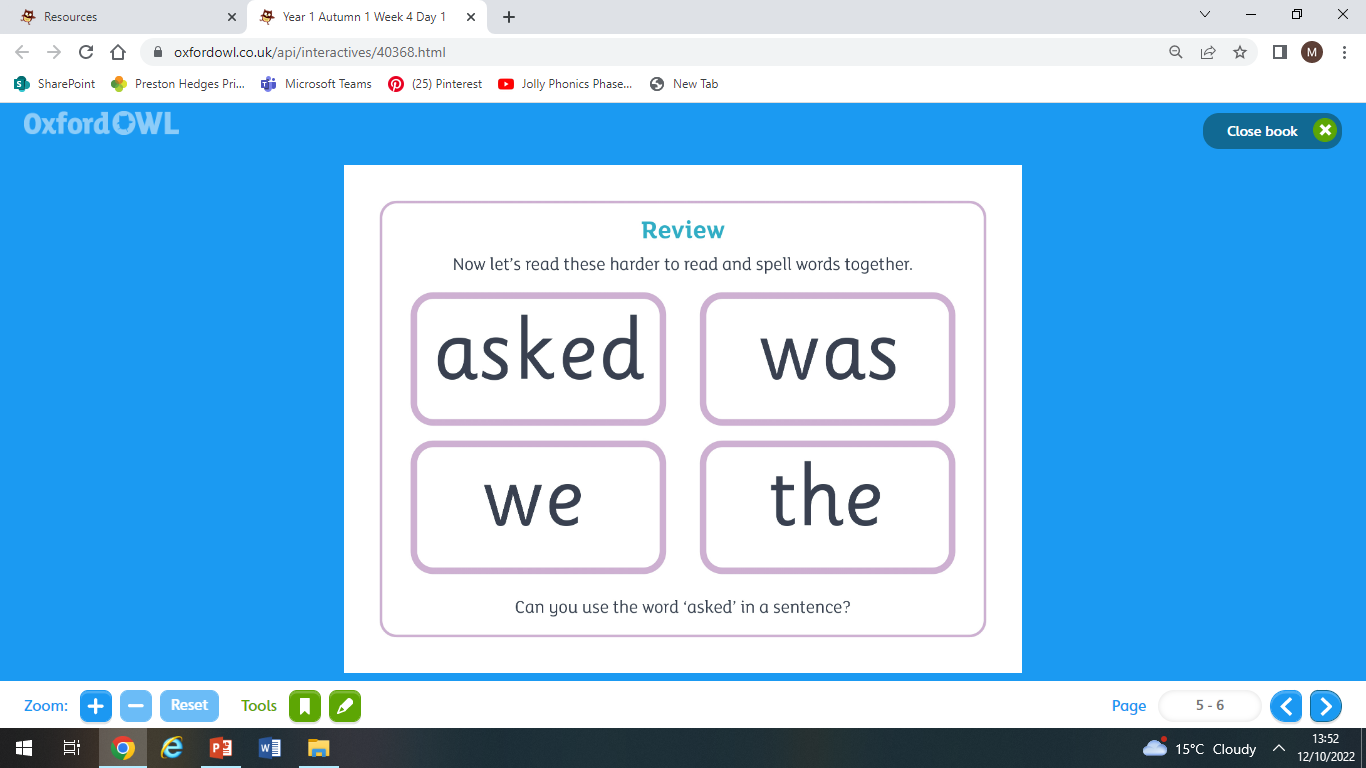 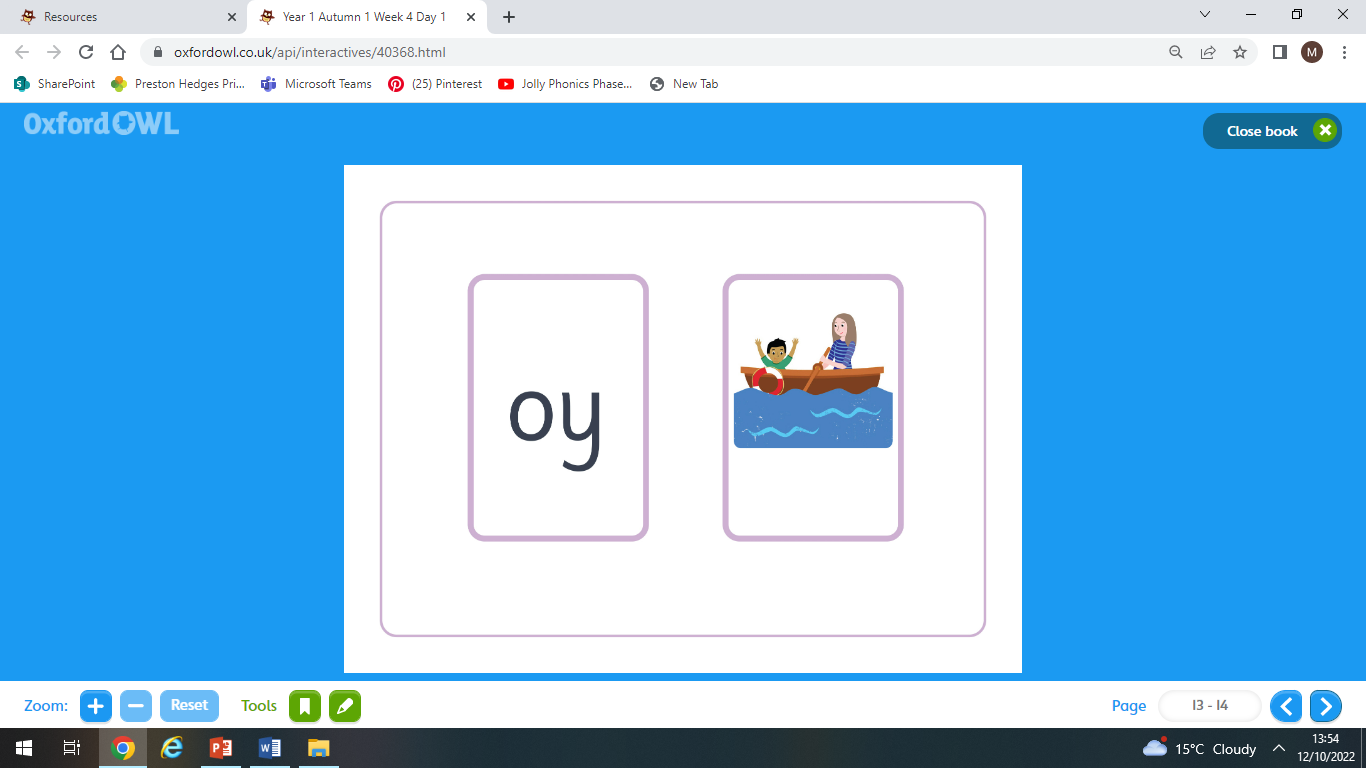 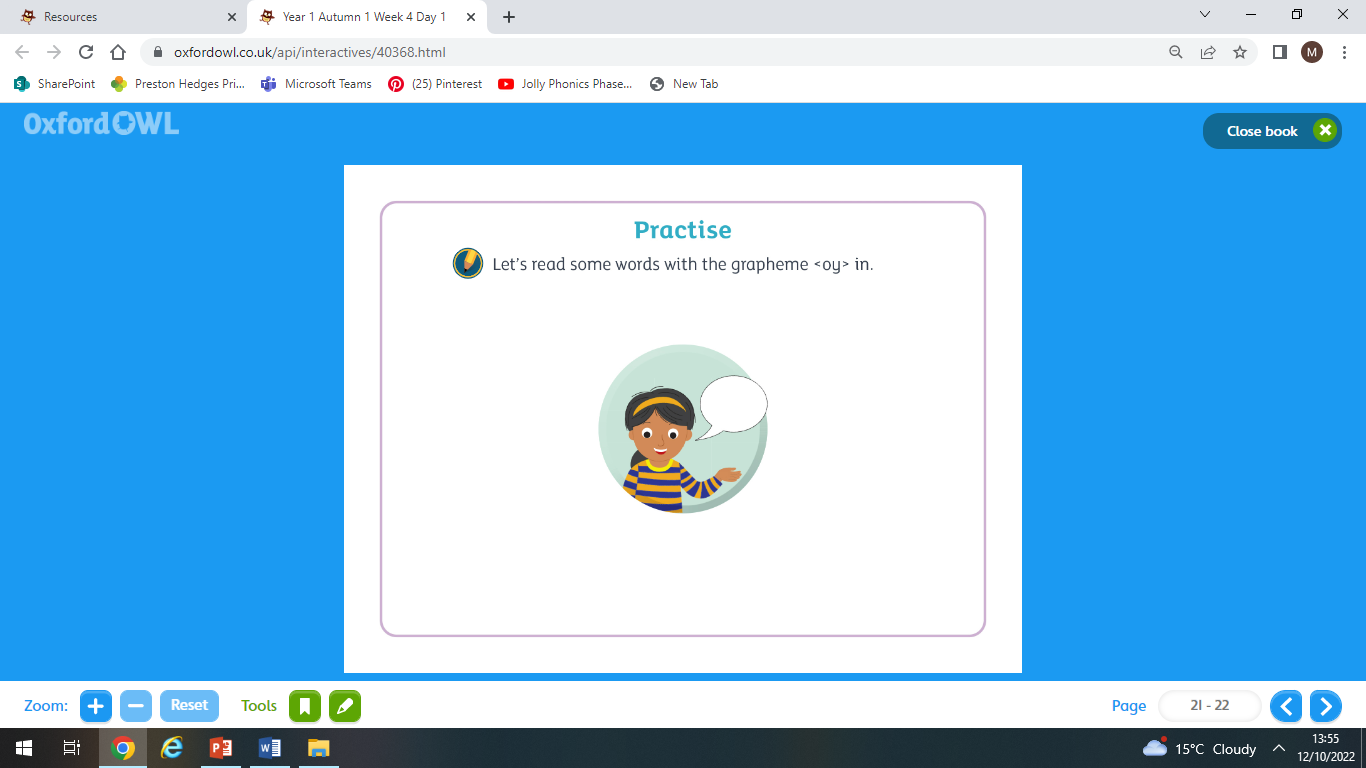 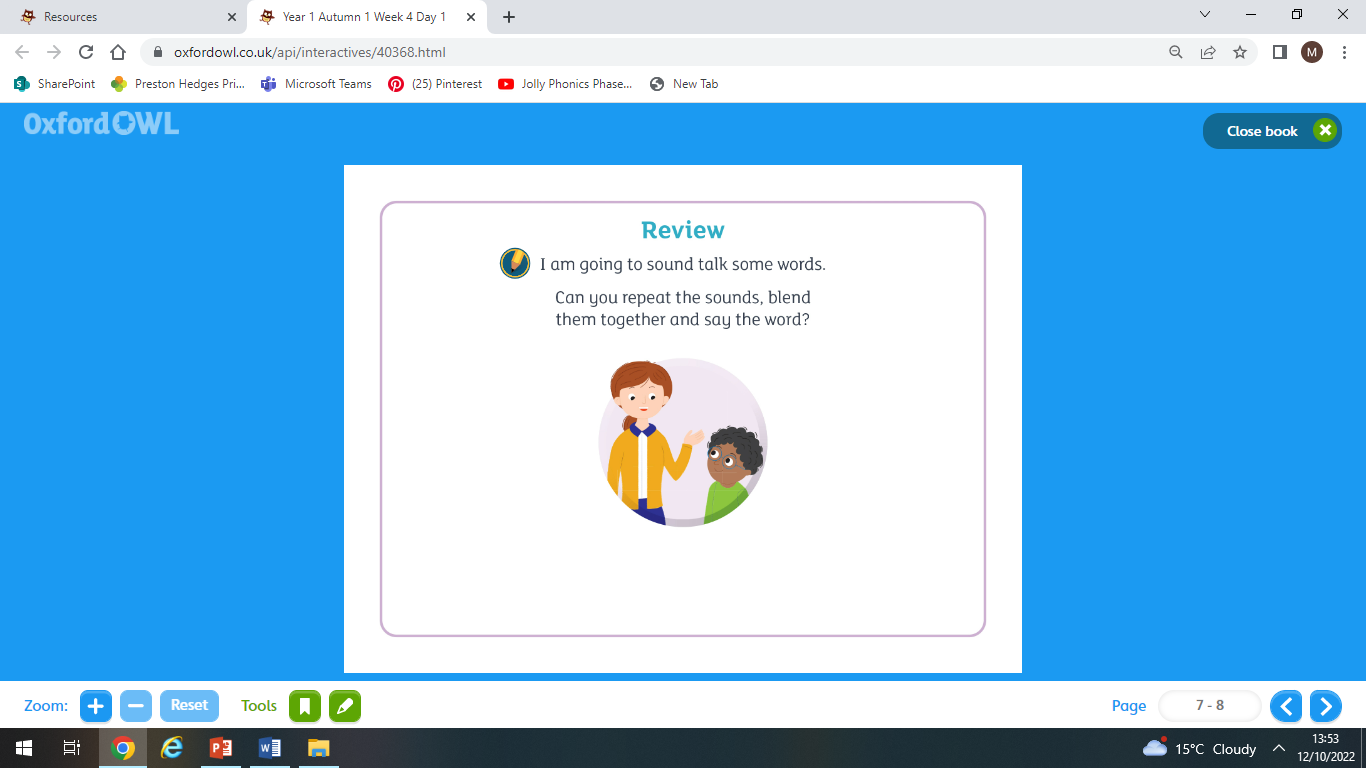 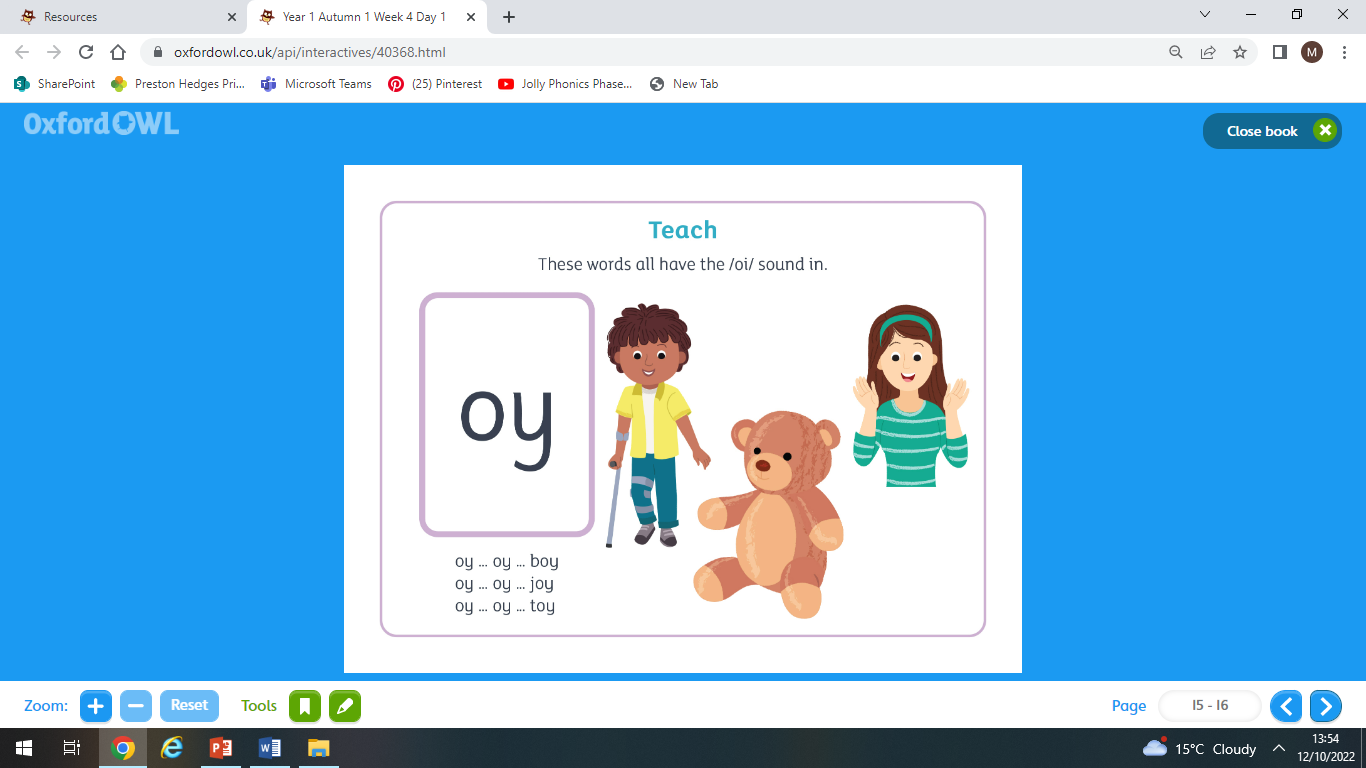 Terminology
Phoneme 
Grapheme
Digraph
Trigraph
Split digraph

(please take a handout on your way out!)
Reading Books
Reading books link to our ELS phonics scheme – Clear progression.

Reading books match fluency not phonics knowledge.

Reading books are for practise not challenge. 

 The most important part of reading is to gain fluency and automaticity.

Your child may come home with the same reading book but this is to consolidate their reading skills to enable them to become fluent readers.
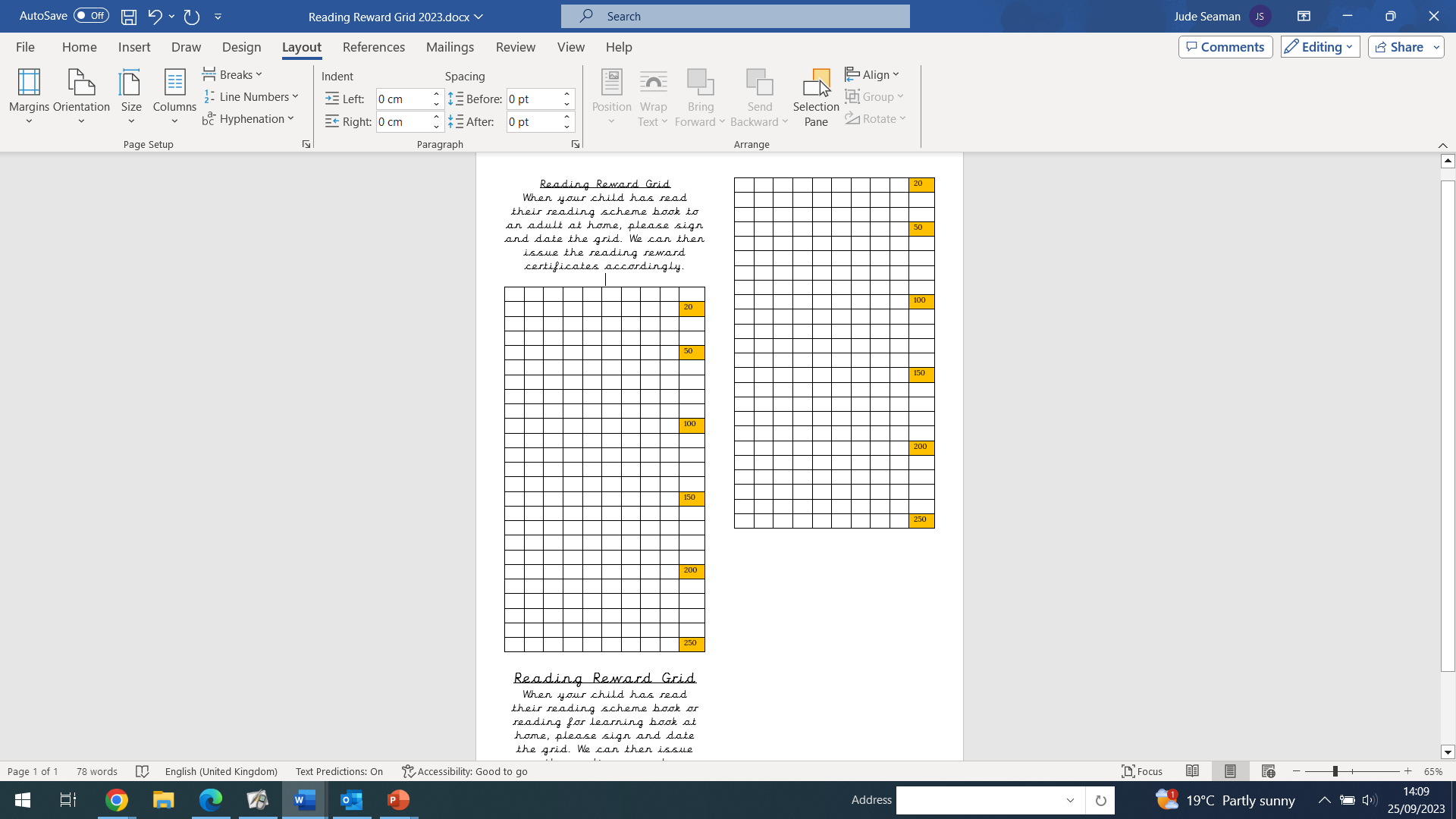 Reading Recognition
20 days read– bronze certificate 

50 days read– silver certificate
 
100 days read– gold certificate
 
150 days read– platinum certificate

200 days read– star reader badge

250 days read– vending machine
Cursive Handwriting
We teach cursive handwriting at Preston Hedges
Please take a handwriting sheet!
s
a
p
t
How you can support your child at home
Read with your child at home as often as you can
Reading a story before bedtime to create that love for reading
Spotting words and signs within the environment – road signs
Identify digraphs or trigraphs in words
Revisit harder to read and spell words
Phonics games
Any questions?